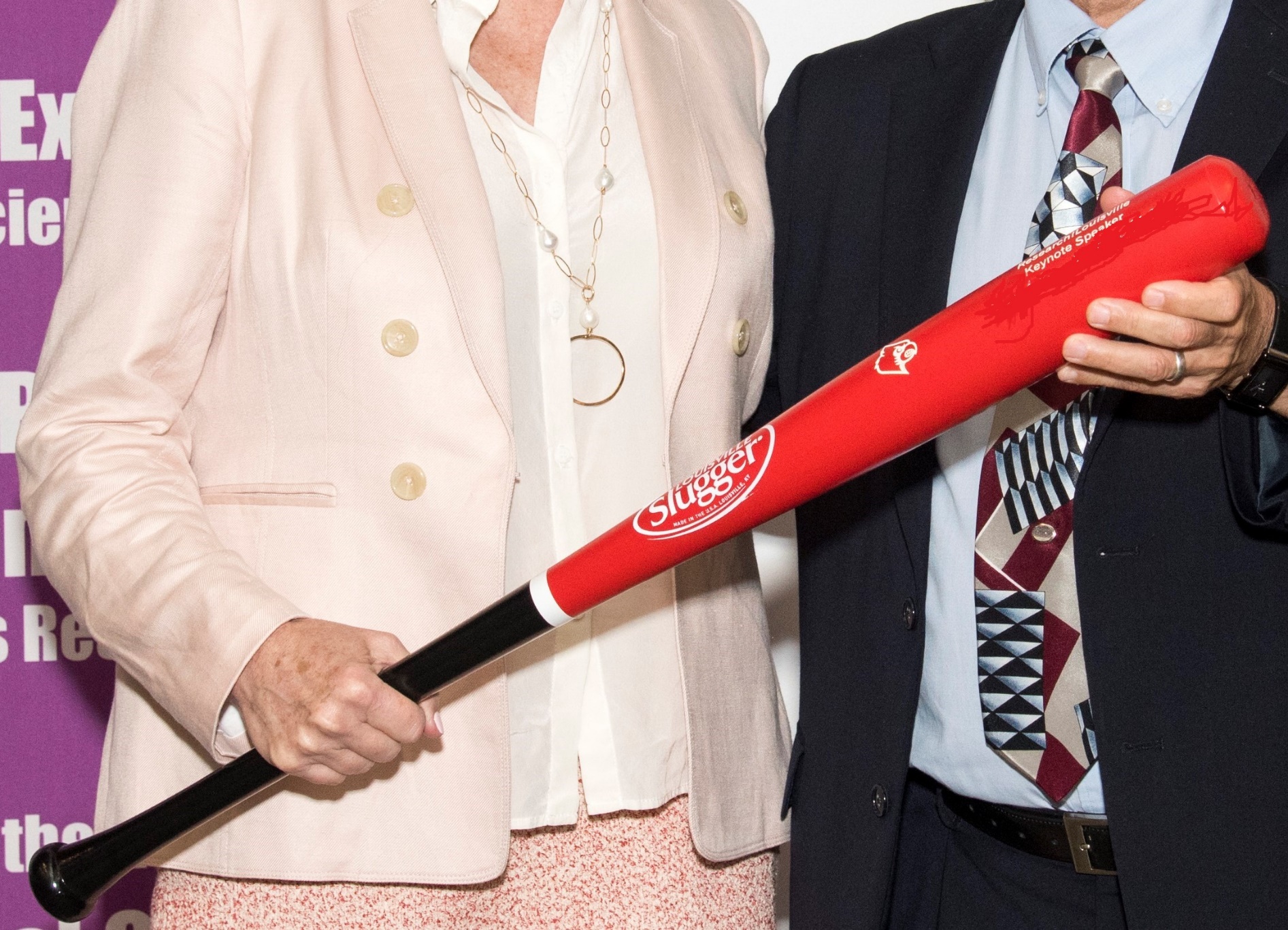 University of Louisville
 Office of the Executive Vice President 
for  Research & Innovation
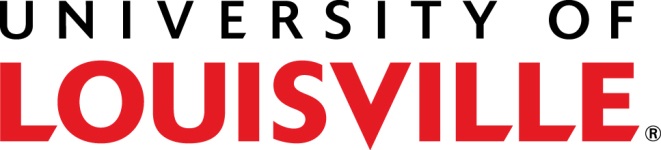 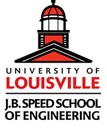 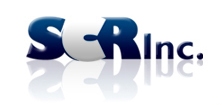 UofL Health Science Center Office 
of Diversity & Inclusion Louisville
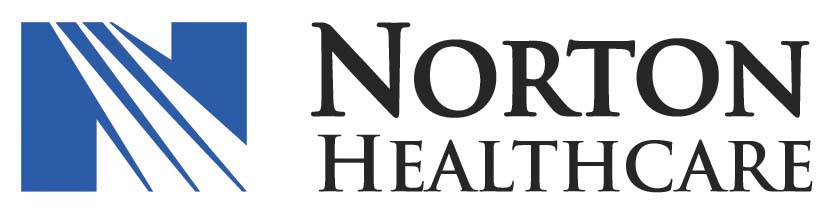 University of Louisville
School of Interdisciplinary & Graduate Studies
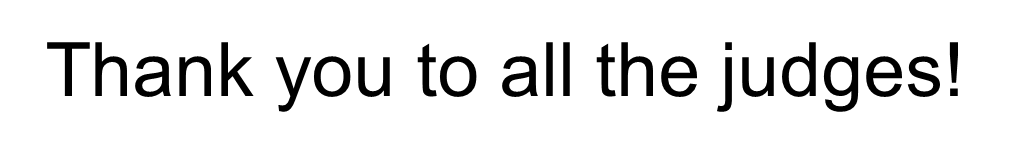 Erika Figgins2nd PlaceMaster’s Basic ScienceGraduate Student AwardMentor: Gill Diamond, PhD
[Speaker Notes: Tie for 2nd place]
Raphael Ngozichi Suarez Jigo1st Place Master’s Basic ScienceGraduate Student AwardMentor: Geoffrey Clark, PhD
Idoia Meaza Isusi3rd Place Doctoral Basic ScienceGraduate Student AwardMentor: John P. Wise, Sr., PhD
Aaron Whitt2nd Place Doctoral Basic ScienceGraduate Student AwardMentor: Chi Li, PhD
Justin Kos1st PlaceDoctoral Basic ScienceGraduate Student AwardMentor: Corey Watson, PhD
Shah Tarun3rd PlaceMaster Engineering Student AwardMentor: Joseph Chen, PhD
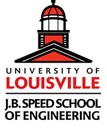 Mohamed Elsharkawy2nd PlaceMaster Engineering Student AwardMentor: Ayman El-Baz, PhD
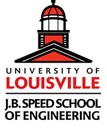 Anthony Kyser1st PlaceMaster Engineering Student AwardMentor: Jill Steinbach-Rankins, PhD
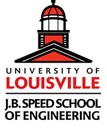 Mohamed Ali3rd PlaceDoctoral Engineering Student AwardMentor: Ayman El-Baz, PhD
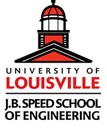 Mohamed Shehata2nd PlaceDoctoral Engineering Student AwardMentor: Ayman El-Baz, PhD
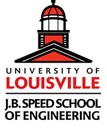 Heba Kandil1st PlaceDoctoral Engineering Student AwardMentor: Ayman El-Baz, PhD
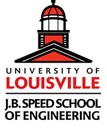 Heejue Hong3rd PlaceSchool of DentistryBasic Science AwardMentor: David Scott, PhD
School of Dentistry
Alec McDonald2nd PlaceSchool of DentistryBasic Science AwardMentor: Sudha Gudhimella, BDS, MS
School of Dentistry
Isaac Feinn1st PlaceSchool of DentistryBasic Science AwardMentor: Lisa Sandell, PhD
School of Dentistry
Arthur Begotti Silva3rd  PlaceSchool of DentistryClinical Science AwardMentor: Liliana Rozo, DDS
School of Dentistry
Meghan Nay2nd PlaceSchool of DentistryClinical Science AwardMentor: Michael Metz, DMD, PhD
School of Dentistry
Madison Chumbler1st PlaceSchool of DentistryClinical Science AwardMentors: Nicole Herring, PhD  Jennifer Brueckner-Collins, PhD
School of Dentistry
Manasaa Kannan3rd PlaceRhonda A. HoffmanMedical Student AwardMentor: Nicola Garbett, PhD
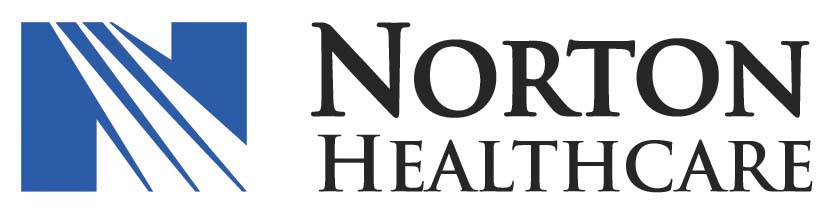 [Speaker Notes: 3 way tie for 2nd place]
Jingjing Cao2nd PlaceRhonda A. HoffmanMedical Student AwardMentor: Hasan Nazrul, PhD
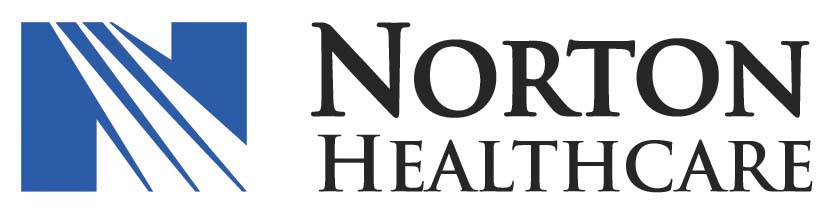 [Speaker Notes: 3 way tie for 2nd place]
Madelaine Stanback1st PlaceRhonda A. HoffmanMedical Student AwardMentor: Hellen Collins, PhD
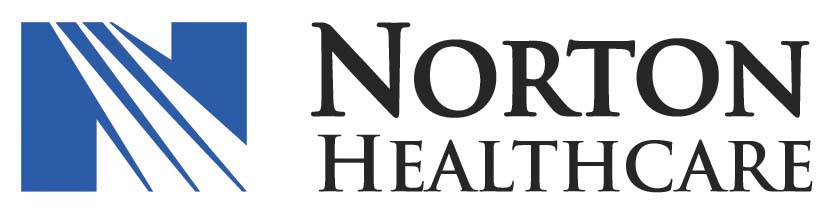 Josiah Hardesty, PhD1st PlacePostdoctoral Fellow AwardMentor: Irina Kirpich, PhD
Executive Vice President for Research and Innovation
Alexandra Nail, PhD1st PlacePostdoctoral Fellow AwardMentor: J. Christopher States, PhD
Executive Vice President for Research and Innovation
Jamie Young, PhD1st PlacePostdoctoral Fellow AwardMentor: Lu Cai, PhD
Executive Vice President for Research and Innovation
Jianzhu Luo2nd PlaceResearch Associate/Research Scientist AwardMentor: Banrida Wahlang, PhD
Executive Vice President for Research and Innovation
Parag Shah, Ph.D.1st PlaceResearch Associate/Research Scientist AwardMentor: Levi Beverly, PhD
Executive Vice President for Research and Innovation
Megan BezoldWinnerResearch Staff AwardMentor: Krystal Teasley Hamorsky, PhD
Pooyan Sadr Eshkevari,DDSWinnerSchool of MedicineMedical Resident Award
School of Medicine
Simone Chang, MDWinnerSchool of MedicineClinical Research Fellow AwardMentor: Sucheta Telang, MBBS
School of Medicine
Emily Reece2nd PlacePublic Health & Information SciencesGraduate Student AwardMentor: Kira Taylor, PhD, MS
School of Public Health and Information Sciences
Stephie Abraham2nd PlacePublic Health & Information SciencesGraduate Student AwardMentor: Stephanie Boone, PhD
School of Public Health and Information Sciences
Yuanbao Zhang1st PlacePublic Health & Information SciencesGraduate Student AwardMentor: Qunwei Zhang, MD, MPH, PhD
School of Public Health and Information Sciences
Yiqun Mo, MD,PhDWinnerPublic Health & Information SciencesPost-Doctoral Scholars and Research Associates Award
School of Public Health and Information Sciences
Kofi Amoh MensahWinnerSchool of NursingGraduate Student AwardMentor: Sha Shuying, PhD
School of Nursing
Banrida Wahlang, PhDWinnerFaculty Award in Basic Science
Goutam Singh, PhDWinnerFaculty Award in Clinical Science
Kendall Yount3rd Place Ruth Greenberg Award for Medical Education ResearchMentor: Laura Weingartner, PhD
Office of Medical Education
School of Medicine
Carrie Bohnert2nd Place Ruth Greenberg Award for Medical Education ResearchMentor: Laura Weingartner, PhD
Office of Medical Education
School of Medicine
Michael Metz, DMD, PhD1st Place Ruth Greenberg Award for Medical Education Research
Office of Medical Education
School of Medicine
Tanya NagpalWinner Leslie Martin Medical Education Student AwardMentor: Laura Weingartner, PhD
Office of Medical Education
School of Medicine
Hallie Decker3rd Place Excellence in Health Disparities Research AwardHealth Science Center Office of Diversity & Inclusion Louisville
Carrie Bohnert, MPA2nd Place Excellence in Health Disparities Research AwardHealth Science Center Office of Diversity & Inclusion Louisville
Collin White1st Place Excellence in Health Disparities Research AwardHealth Science Center Office of Diversity & Inclusion Louisville
Julia Corman3rd PlaceNCI Cancer Education ProgramNorbert J. Burzynski AwardUndergraduate Student CategoryMentor: Joshua Fuqua, PhD
Luke Schroeder3rd PlaceNCI Cancer Education ProgramNorbert J. Burzynski AwardUndergraduate Student CategoryMentor: Joshua Hood, PhD
Joanna Feng2nd PlaceNCI Cancer Education ProgramNorbert J. Burzynski AwardUndergraduate Student CategoryMentor: Leah Siskind, PhD
Dietrich Sears1st PlaceNCI Cancer Education ProgramNorbert J. Burzynski AwardUndergraduate Student CategoryMentor: John Trent, PhD
Noela Botaka3rd PlaceNCI Cancer Education ProgramNorbert J. Burzynski AwardProfessional Student CategoryMentor: Paula Bates, PhD
Jenny Chen2nd PlaceNCI Cancer Education ProgramNorbert J. Burzynski AwardProfessional Student CategoryMentor: Wenke Feng, PhD
Lakynkalina McCaffrey1st  PlaceNCI Cancer Education ProgramNorbert J. Burzynski AwardProfessional Student CategoryMentor: J. Christopher States, PhD